Transfert de mana
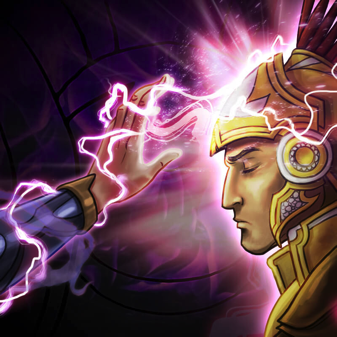 MAGE
Rang : 1
Coût EN AP : 35
Description : Tous les membres de l’équipe sauf les mages, gagnent 7 AP.
Téléportation
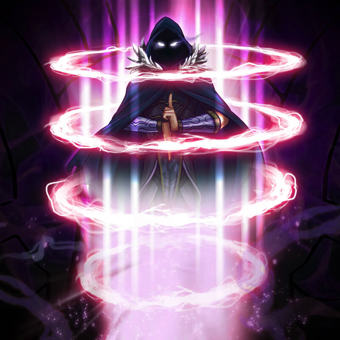 MAGE
Rang : 1
Coût EN AP : 5
Description : Un bonbon se téléporte de la boîte à bonbons du maître à la place du joueur.
Invisibilité
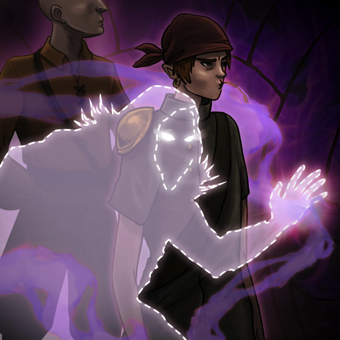 MAGE
Rang : 1
Coût EN AP : 10
Description : Le mage devient invisible et se rend au tableau pour répondre à la place d’un autre joueur.
Bouclier de mana
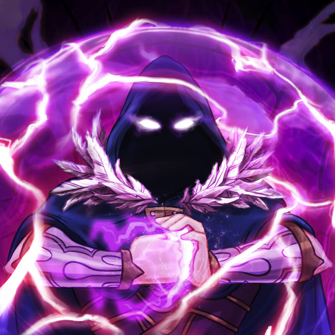 MAGE
Rang : 2
Coût EN AP : 3 AP par HP
Description : Le mage évite la perte d’HP envers lui-même.
Trompe-la-mort
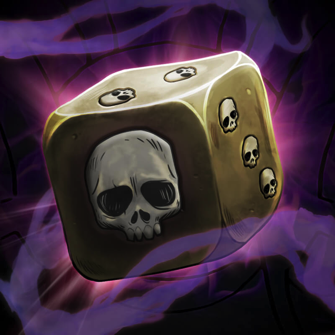 MAGE
Rang : 2
Coût EN AP : 15
Description : Un coéquipier tombé au combat (autre que le mage) peut rouler à nouveau le dé maléfique, mais doit accepter la nouvelle conséquence.
Déformation 
               temporelle
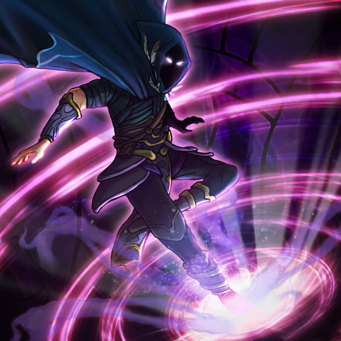 MAGE
Rang : 2
Coût EN AP : 35
Description : Un coéquipier tombé au combat (autre que le mage) peut rouler à nouveau le dé maléfique, mais doit accepter la nouvelle conséquence.
Fontaine de mana
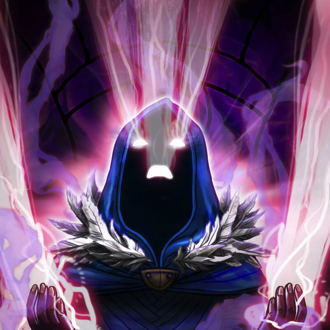 MAGE
Rang : 3
Coût EN AP : 40
Description : Un des coéquipiers du mage, qui n’est pas un mage, regagne tous ses AP.
Clairvoyance
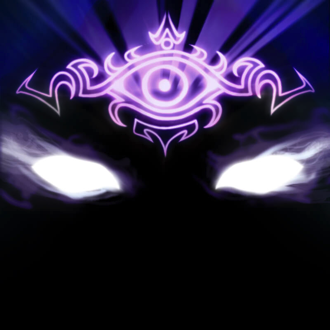 MAGE
Rang : 3
Coût EN AP : 40
Description :  Le mage estime qu’il faut qu’il change de place pour le bien de tous durant une journée.
Cercle du mage
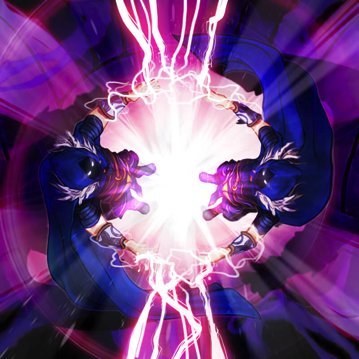 MAGE
Rang : 3
Coût EN AP : 40
Description :  Le mage change de place un membre de son équipe durant une journée.